g‡bvweÁvb-1 cÎ
Z…Zxq Aa¨vq (AvPi‡Yi ˆRweK wfwË)
 ¯œvqyZ‡š¿i †kÖYxwefvM t
‡gvt Rvwn`yj Bmjvm †mv‡nj
cÖfvlK ( g‡bvweÁvb)
Av`k© gwnjv K‡jR, cvebv|
¯œvqyZ‡š¿i †kÖYxwefvM t
¯œvqyZš¿‡K †kÖYxwefvM Kivi mywbw`©ó †Kvb bxwZgvjv †bB| †KD †KD ¯œvqy‡Kv‡li MVb Abyhvqx, Avevi †KD †KD Ae¯’vb Abyhvqx, Ges †KD †KD ¯œvqy‡Kv‡li KvR Abyhvqx †kÖYxwefvM K‡i‡Qb|
    Z‡e †ewk fvM g‡bvweÁvbx ¯œvqyZ‡š¿i wb¤œiƒc †kÖYxwefvM‡K mg_©b K‡i‡Qb ()
   ¯œvqyZš¿‡K `ywU cÖavb fv‡M fvM Kiv nq| h_v-     
‡K›`ªxq ¯œvqyZš¿ I 
 cÖvšÍxq ¯œvqyZš¿
‡K›`ªxq ¯œvqyZš¿t
cÖvšÍxq ¯œvqyZš¿ t
‡K›`ªxq ¯œvqyZš¿t
cÖvšÍxq ¯œvqyZš¿
‡K›`ªxq ¯œvqyZš¿ t
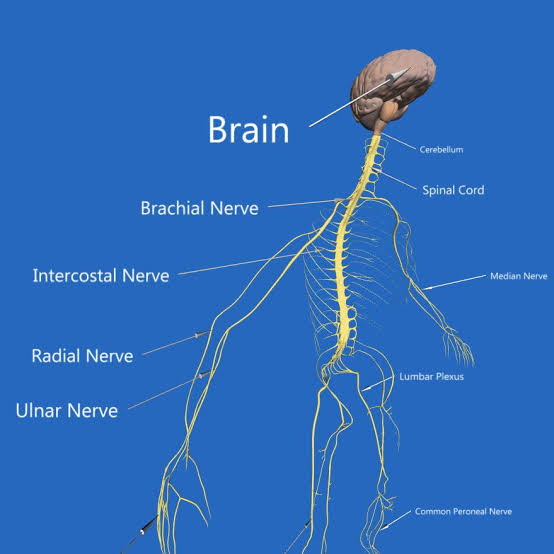 ‡K›`ªxq ¯œvqyZš¿ t
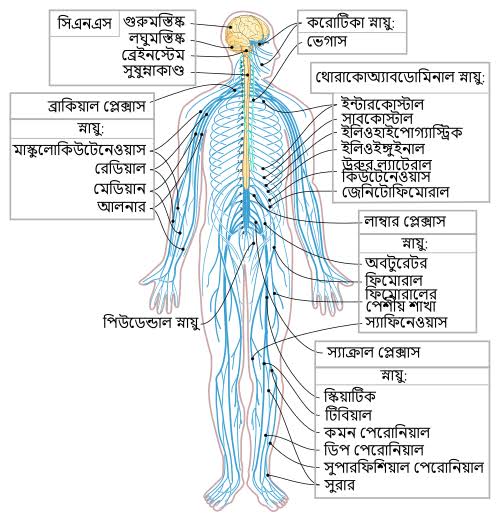